HMP200/UPC203/VMP200/NOV/DEC/2016
PANCREATIC SECRETION
REFERENCES
GANONG’S REVIEW OF MEDICAL PHYSIOLOGY, 25 Edition, 2016, 	McGraw Hill Education Lange. 
BORON & BOULPAEP MEDICAL PHYSIOLOGY  A Cellular & 	Molecular Approach. 2nd Edition 2012 by Saunders, Elsevier. 
 GUYTON & HALL TEXTBOOK OF MEDICAL PHYSIOLOGY  A south 	Asian Edition. Vaz, Kurpad & Raj. 2013 Elsevier.

 LECTURER: Dr. Paul Mungai Mbugua (PMM)
                             Department of Medical Physiology
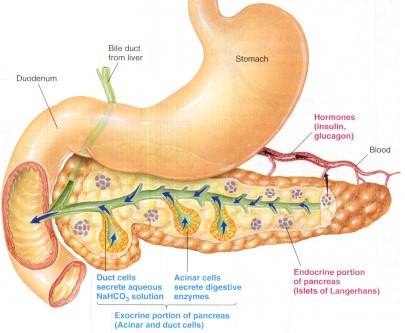 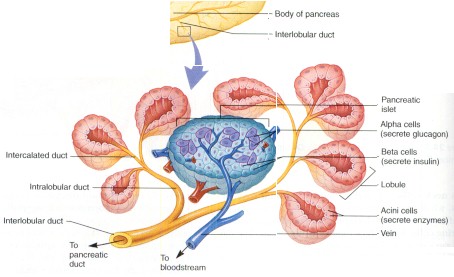 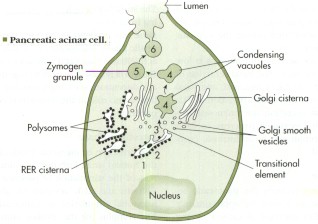 PANCREATIC SECRETION
Protein-rich, alkaline secretion

Humans produce approx 1.5 L per day

Highest rates of protein synthesis & secretion

15-100 g of protein delivered to SI per day

Secretes more than 20 proteins
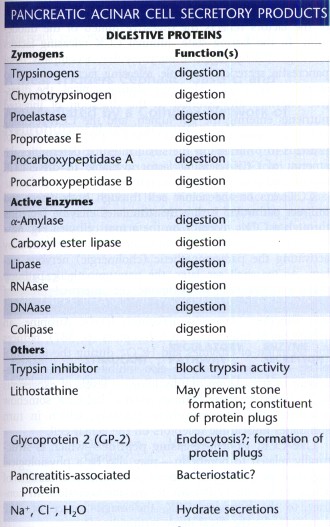 PANCREATIC SECRETION
High [Ca2+] & [HCO3-]

HCO3- neutralizes acid in duodenum, allows 	digestive enzymes to function properly, 	facilitates micellar solubilization of lipids

 [HCO3-] increases with increase in secretory flow 	rates
PANCREATIC SECRETION
STIMULATION OF PROTEIN SECRETION FROM THE PANCREATIC ACINAR CELLS
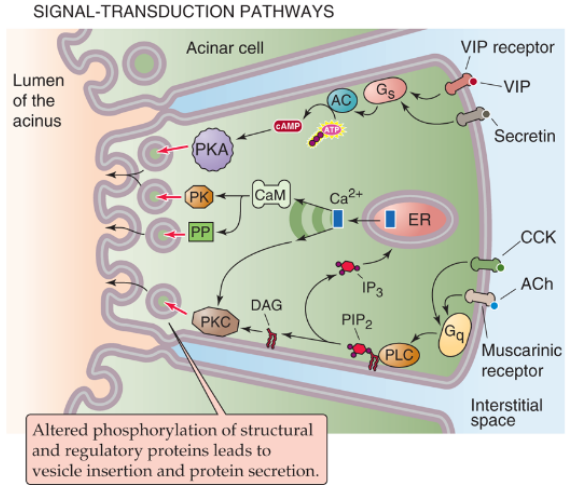 PANCREATIC SECRETION
STIMULATION OF OF ISOTONIC NaCI SECERTION BY THE PANCREATIC ACINAR CELLS
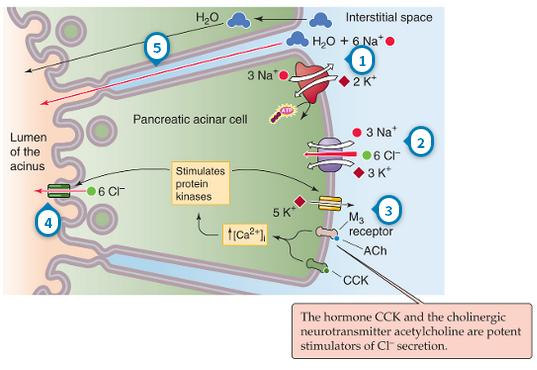 PANCREATIC SECRETION
STIMULATION OF OF ISOTONIC NaCI SECERTION BY THE PANCREATIC ACINAR CELLS
PANCREATIC SECRETION
HCO3- SECRETION BY THE CELLS OF THE PANCREATIC DUCT
0
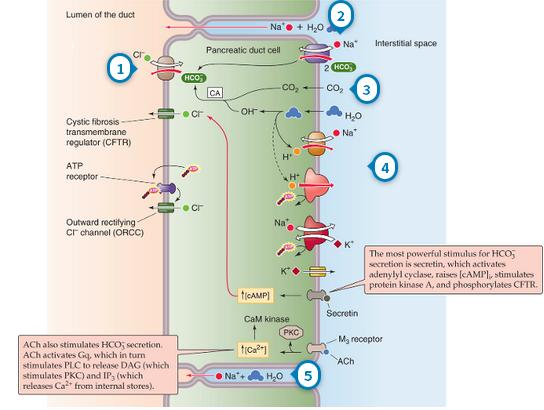 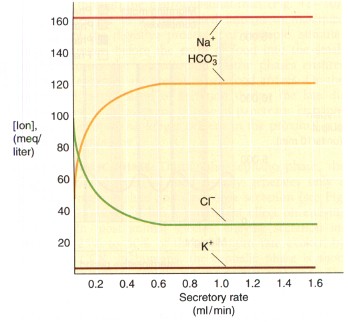 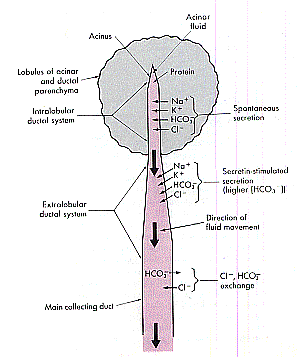 PANCREATIC SECRETION
HCO3- SECRETION BY THE CELLS OF THE PANCREATIC DUCT
PANCREATIC SECRETION
CCK stimulates 	enzyme secretion by 	acini

Secretin stimulate 	HCO3- & fluid 	secretion by the ducts
PANCREATIC SECRETION
A meal triggers:-
CEPHALIC
GASTRIC
INTESTINAL 
Phases of pancreatic secretion that are mediated by a complex network of neurohumoral interactions
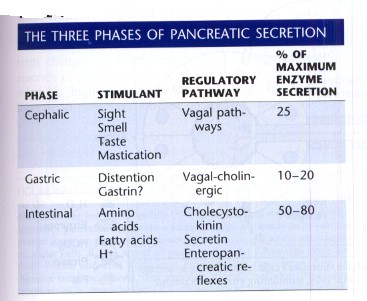 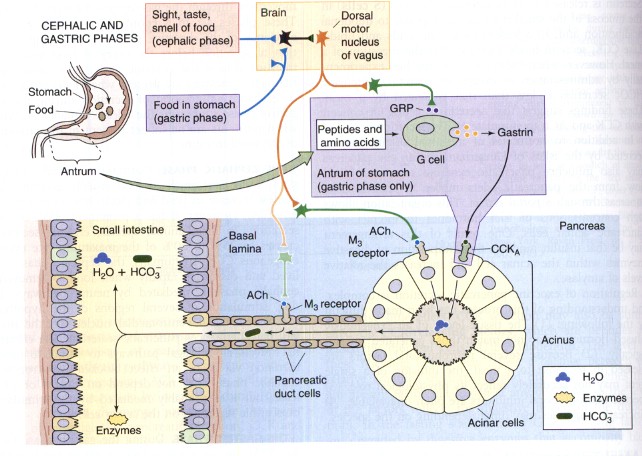 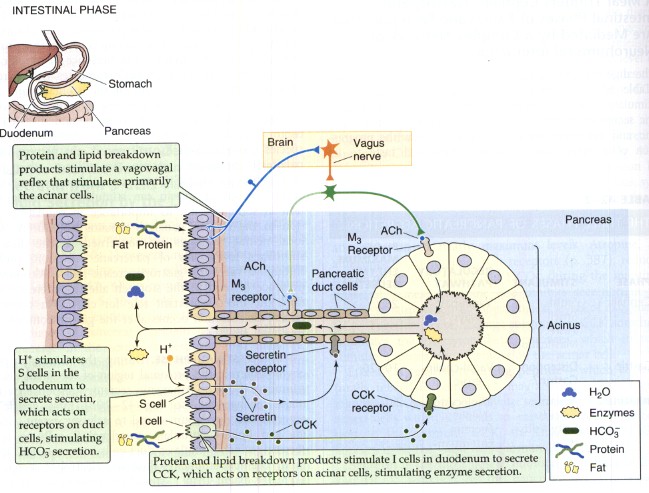 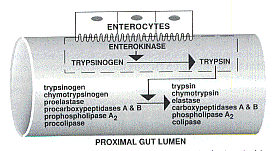 CCK stimulates 	enzyme secretion by 	acini

Secretin stimulate 	HCO3- & fluid 	secretion by the ducts
THANK YOU